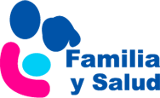 ¡Estoy esperando un bebé! ¿Y ahora qué debo comer?
Mª Esther Serrano Poveda. Pediatra
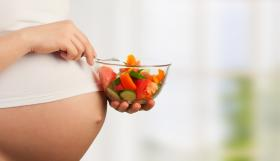 www.familiaysalud.es
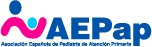 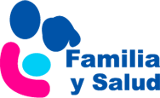 ¿Cuál es la dieta de una embarazada?
Dieta equilibrada con todo tipo de alimentos
Utiliza el sentido común: no hay que “comer por dos”
Sigue el control por tu médico
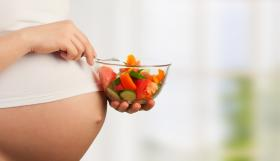 www.familiaysalud.es
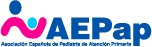 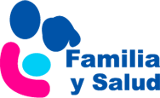 ¿Cómo es una dieta equilibrada?
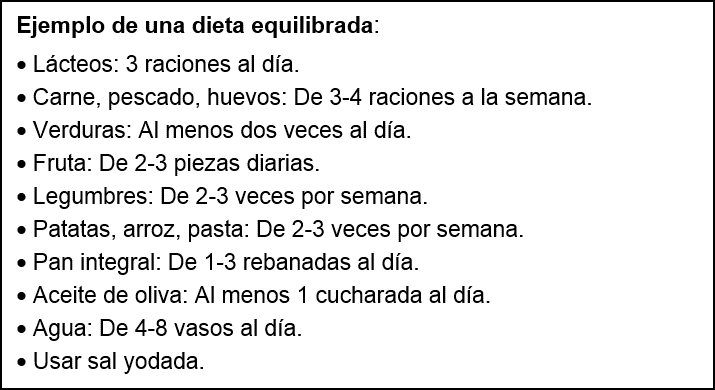 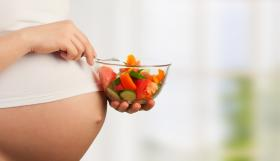 www.familiaysalud.es
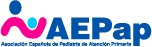 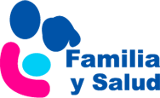 ¿Alguna precaución?
Evitar el exceso de cafeína, té, sal y dulces. 
El alcohol sí debe estar prohibido.
Evitar los alimentos no controlados sanitariamente
Evitar carnes o pescados crudos o poco cocinados
Evitar consumir pescados de gran tamaño
Las dietas vegetarianas estrictas deben estar bien controladas
Evitar dietas restrictivas y de adelgazamiento
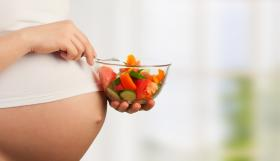 EL ALCOHOL ES PELIGROSO Y PERJUDICIAL PARA TU BEBÉ
www.familiaysalud.es
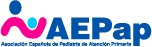 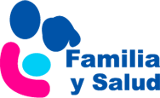 ¿Necesitamos algún suplemento vitamínico?
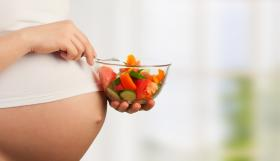 www.familiaysalud.es
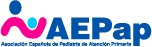